Eurasian Economic Union: Multilateral Disciplines vs Regional Integration
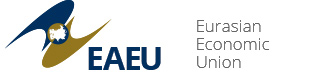 Content
Introduction

Process of Eurasian Economic Union (EAEU) 
Historical Background 

Agroindustrial policy of the EAEU
Agroindustrial Complex (AIC)
Introduction
The Eurasian Economic Union (EAEU) is an international organization for regional economic integration. It has international legal personality and it is established by the Treaty on the Eurasian Economic Union.

The EAEU provides for free movement of goods, services, capital and labor, pursues coordinated, harmonized and single policy in the sectors determined by the Treaty and international agreements within the Union.

The Member-States: the Republic of Armenia, the Republic of Belarus, the Republic of Kazakhstan, the Kyrgyz Republic and the Russian Federation.

www.eaeunion.org/?lang=en
Introduction
GDP: $1.9 TN, around 3% of the World GDP
Industrial production: 2,2% of the global production
Agricultural production: 5,5% of the global production
International Trade: 3% of the world export
                                       1,7% of the world import
Population: 2,4% of the world population (184.3 mln)
Unemployment rate — 5,0% (the UN - 6,8%, the USA - 3,9%, WORLD - 5,0%)                                

www.eaeunion.org/?lang=en
Introduction
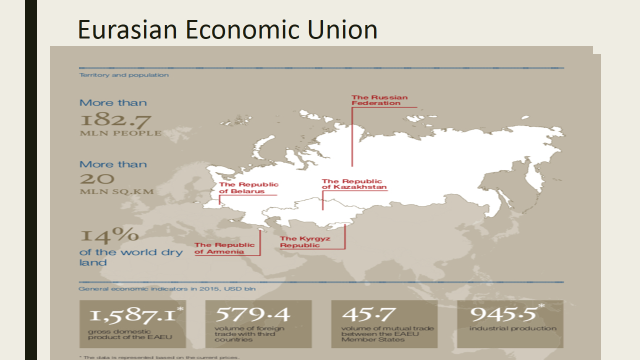 Historical background
1994 
The leader of the Republic of Kazakhstan Nursultan Nazarbayev proposed creation on the Eurasian space of a really working union of states integrated with economic relationships. 

1995 
The Republic of Kazakhstan, the Republic of Belarus and the Russian Federation signed the Agreement on the Customs Union aimed at removing obstacles to free economic interaction between economic entities of the parties, as well as ensuring free trade and fair competition.
Historical background
1996 
The Leaders of the three states, together with the President of the Kyrgyz Republic, signed the Treaty on Deepening Integration in Economic and Humanitarian Areas. 

2000 
The "model" of a customs union of 1995 lasted five years and it was transformed into the Eurasian Economic Community (EurAsEC). 
The agreement was signed for the effective promotion of the process of formation of the Customs Union and the Common Economic Space (CES) (Russia, Belarus, Kazakhstan, Kyrgyzstan and Tajikistan, from 2006 – Uzbekistan).
Historical background
2007 
Treaty on the creation of a single customs territory and the formation of the Customs Union (Russia, Belarus and Kazakhstan) and the Treaty about the Commission of the Customs Union.

2008
On January 25, a package of agreements was signed, including the Agreement on the Uniform Customs Tariff Regulation.
Historical background
2009 
November 27, the Customs Union members signed the Agreement "On the Customs Code of the Customs Union". 

2010
January, The Customs Union of the Republic of Belarus, the Republic of Kazakhstan and the Russian Federation began its work.
Historical background
2011 
On November 18, Presidents Alexander Lukashenko, Nursultan Nazarbayev and Dmitry Medvedev signed a Declaration on the Eurasian Economic Integration. 

The Treaty on the Eurasian Economic Commission (EEC)
EEC – is a permanent regulatory body of the EAEU
Historical background
2014 
May 29, Astana hosted the session of the Supreme Eurasian Economic Council, where Presidents Alexander Lukashenko, Nursultan Nazarbayev and Vladimir Putin signed the Treaty on establishment of the Eurasian Economic Union.

2015 
January 1, The Eurasian Economic Union started its operation. 
January 2, Armenia's accession treaty came into force. 
August 12, Kyrgyzstan's accession treaty came into effect.
Agroindustrial Policy of the EAEU:Agroindustrial Complex (AIC)
The Agroindustrial Complex is one of the key strategic sectors of the economy of the EAEU Member States, ensuring the food security. 

By the production of wheat, milk and dairy products, the EAEU countries are the 4th largest in the world
By the production of potatoes – 3rd largest in the world
By the production of oats, barley and rye – 2nd largest in the world
By the production of sugar beet and sunflowers – 1st largest in the world 

(Eurasian Economic Commission, AGROINDUSTRIAL POLICY OF THE EURASIAN ECONOMIC UNION).
Agroindustrial Policy of the EAEU:Agroindustrial Complex (AIC)
The agricultural turnover includes about 300 million hectares of land, and the common market consists of about 183 million consumers. 

The average share of agricultural production in the GDP for the last 5 years is: for the Republic of Armenia – 20%, for Kyrgyzstan – 15%, for the Republic of Belarus – 8%, for the Republic of Kazakhstan – 4.5% and the Russian Federation – 3.5%. 

(Eurasian Economic Commission, AGROINDUSTRIAL POLICY OF THE EURASIAN ECONOMIC UNION)
Agroindustrial Policy of the EAEU:Agroindustrial Complex (AIC)
Article 36 of the Treaty on the CU and the CES (February 26, 1999)

Member States will conduct an Agreed Agricultural Policy, co-finance programmes and projects that ensure the development of production of agricultural and raw materials in accordance with the list agreed by the Parties.


(Eurasian Economic Commission, AGROINDUSTRIAL POLICY OF THE EURASIAN ECONOMIC UNION)
Agroindustrial Policy of the EAEU:Agroindustrial Complex (AIC)
Article 36 of the Treaty on the CU and the CES (February 26, 1999)

In conducting the common agricultural policy, the Parties shall take into account:

– the necessity to ensure food security of the Member States of the Treaty;
– the specific nature of agricultural activities due to the industrial and social structure of agriculture, as well as the natural features of the Parties;
– the need to improve the structure of agricultural production. 

(Eurasian Economic Commission, AGROINDUSTRIAL POLICY OF THE EURASIAN ECONOMIC UNION)
Agroindustrial Policy of the EAEU:Agroindustrial Complex (AIC)
Article 94 of the Treaty on the EAEU 

The main objective of the Agreed Agroindustrial Policy shall be the efficient implementation of the resource potential of the EAEU countries for optimization of the volumes of competitive agricultural and food products, meeting the needs of the common agricultural market, as well as increasing exports. 

(Eurasian Economic Commission, AGROINDUSTRIAL POLICY OF THE EURASIAN ECONOMIC UNION)
Agroindustrial Policy of the EAEU:Agroindustrial Complex (AIC)
Article 94 of the Treaty on the EAEU 

The implementation of the Agreed Agroindustrial Policy is aimed at solving the following challenges:

– balanced development of the production and markets of agricultural and food products; 
– fair competition between constituents of the EAEU countries, including equal access to the common agricultural market;
– standardization of the requirements related to the circulation of agricultural and food products; 
– protection of the interests of producers of the countries of the EAEU in domestic and foreign markets. 

(Eurasian Economic Commission, AGROINDUSTRIAL POLICY OF THE EURASIAN ECONOMIC UNION)
Agroindustrial Policy of the EAEU:Agroindustrial Complex (AIC)
Article 95 of the Treaty on the EAEU

The treaty defines the following directions of the interstate cooperation and collaboration in the sphere of the AIC:
– forecasting in the AIC;
– state support of agriculture;
– common agricultural market regulation;
– establishment of the unified requirements the sphere of production and circulation of products;
– development of export of agricultural and food products;
– scientific and innovative development of the AIC;
– integrated information support of the AIC. 

(Eurasian Economic Commission, AGROINDUSTRIAL POLICY OF THE EURASIAN ECONOMIC UNION)
Agroindustrial Policy of the EAEU:Agroindustrial Complex (AIC)
CU (2010) 
Treaty on the Customs Union and the Common Economic Space (February 26, 1999)

CES (2012) 
Agreement on the Unified Rules of state support of agriculture (December 9, 2010)
Concept of the Agreed (Coordinated) Agroindustrial Policy (Decision No.35 of the Supreme Eurasian Economic Council (May 29, 2013)) and the Action Plan for its implementation (Decision No.94 of the Supreme Eurasian Economic Council (November 21, 2014))
 
EAEU (2015)
Treaty on the Eurasian Economic Union (May 29, 2014), Section XXV: THE AGROINDUSTRIAL COMPLEX
Agroindustrial Policy of the EAEU:Agroindustrial Complex (AIC)
COMMISSION’S WORK IN THE AGROINDUSTRIAL SPHERE

DEPARTMENT FOR AGROINDUSTRIAL POLICY OF THE EEC 
Division of Agroindustrial Policy, International Programmes and Projects 
Division of Agricultural Subsidies 
Division of Monitoring and Analysis of the Development of Agroindustrial Complexes 
Division of Interaction on Issues of Agroindustrial Policy 
Consultative Committee for the AIC